Security Techniques
MESSAGE INTEGRITY
Hash Functions
MESSAGE AUTHENTICATION
DIGITAL SIGNATURE
ENTITY AUTHENTICATION
MESSAGE INTEGRITY
The electronic equivalent of the document and fingerprint pair is the message and digest pair.
To preserve the integrity of a message, the message is passed through an algorithm called a cryptographic hash function. The function creates a compressed image of the message, called a digest
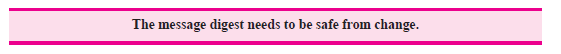 message and digest
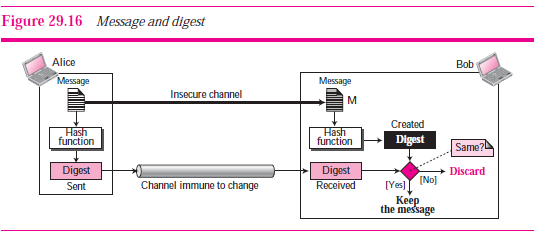 Hash Functions
A cryptographic hash function takes a message of arbitrary length and creates a message digest of fixed length
Instead of using a hash function with variable-size input, a function with fixed-size input is created and is used a necessary number of times. The fixed-size input function is referred to as a compression function. 
It compresses an n-bit string to create an m-bit string where n is normally greater than m. The scheme is referred to as an iterated cryptographic hash function
Several hash algorithms were designed by Ron Rivest. These are referred to as
MD2, MD4, and MD5
The Secure Hash Algorithm (SHA) is a standard that was developed by the National Institute of Standards and Technology (NIST
MESSAGE AUTHENTICATION
A digest can be used to check the integrity of a message
the data origin authentication—
that Alice is the originator of the message, not somebody else—we need to include a secret held by Alice  in the process; we need to create a message authentication code (MAC)
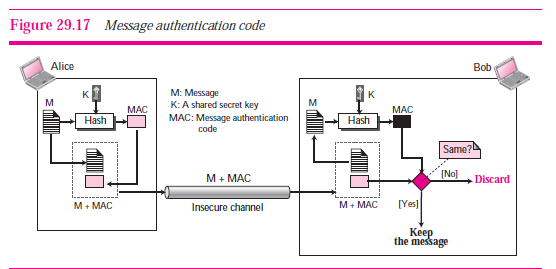 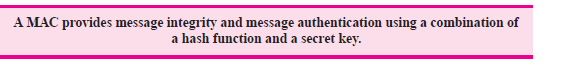 DIGITAL SIGNATURE
Another way to provide message integrity and message authentication is a digital signature
A MAC uses a secret key to protect the digest; a digital signature uses a pair of private-public keys
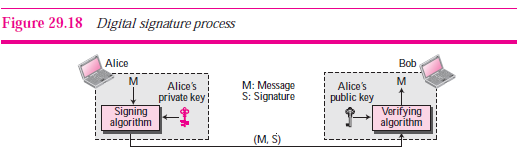 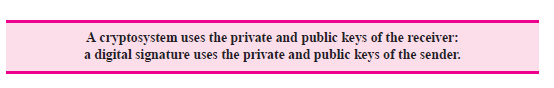 Signing the Digest
In a digital signature system, the messages are normally long ,but we have to use asymmetric-key schemes
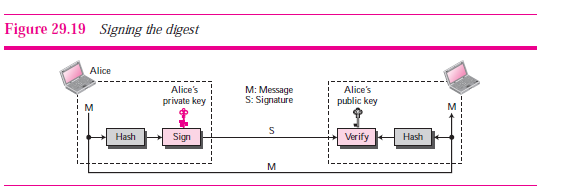 ENTITY AUTHENTICATION
Passwords
Challenge-Response
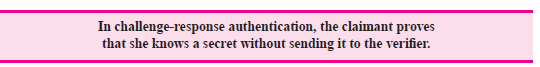 Challenge-Response
Using a Symmetric-Key Cipher
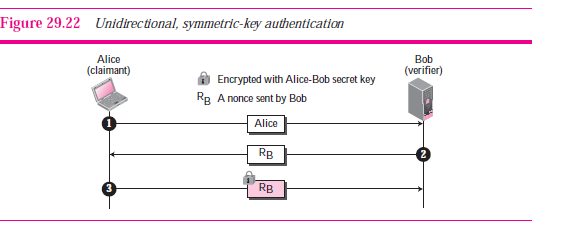 Using a Asymmetric-Key Cipher
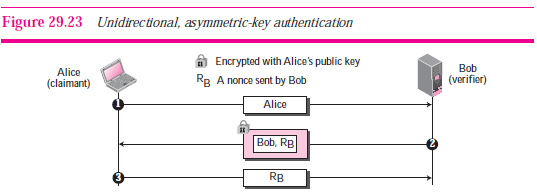 Using Digital Signature
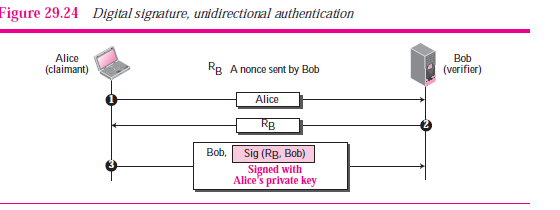